การประเมิน (CIWA-Ar)
Clinical Institute Withdrawal Assessment of Alcohol Scale Revised
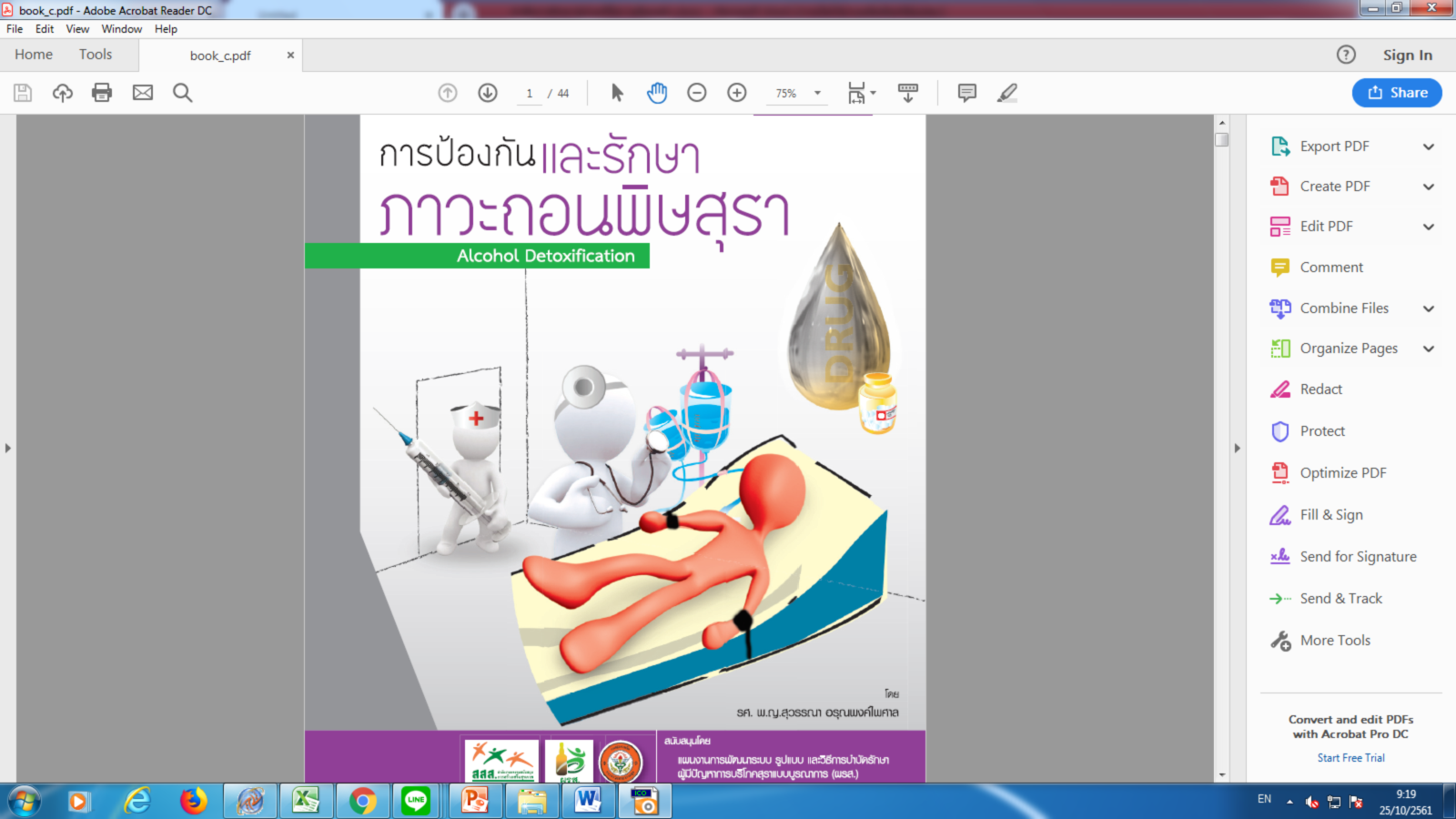 นางสาวอรพินธุ์ ขันตี                      พยาบาลวิชาชีพปฏิบัติการ
อาการทางคลินิกของภาวะขาดสุรา
อาการขาดสุราที่ตามมา อาจมีอาการรุนแรงถึงขั้นสมองสับสน หรือ Delirium เดิมรู้จักกันดีในชื่อ Delirium tremens (DTs) ภาวะเกิดตามหลังการหยุดดื่มหรือลดปริมาณการดื่มในผู้ป่วยที่ติดสุรามานานหลายปีและดื่มปริมาณมาก มักเกิดในวันที่ 2-3 หลังการหยุดดื่ม อาการเป็นอยู่ได้นาน 7-10 วัน ระยะเวลาหลังการดื่มครั้งสุดท้าย
อาการทางคลินิกของภาวะขาดสุรา (ต่อ)
- ภายใน 6- 8 ชั่วโมงหลังการดื่มครั้งสุดท้าย ผู้ป่วยมักมีอาการสั่น หงุดหงิด กระสับกระส่าย คลื่นไส้ อาเจียน ระบบประสาทตื่นตัว โดยเฉพาะระบบประสาท Sympathetic nervous system วิตกกังวล ตื่นเต้นตกใจง่าย เหงื่อแตก มีไข้ ร้อนวูบวาบที่ใบหน้า ม่านตาขยาย หัวใจเต้นเร็ว ความดันโลหิตสูง
อาการทางคลินิกของภาวะขาดสุรา (ต่อ)
- ภายใน 8- 12 ชั่วโมงหลังการดื่มครั้งสุดท้าย มีอาการทางจิต หลงผิด ประสาทหลอน ในผู้ป่วยที่มีอาการไม่รุนแรง อาจมีเพียงการแปลผลทางประสาทรับรู้ผิดปกติ ผู้ป่วยอาจเห็นสีสว่างมากกว่าปกติ ได้ยินเสียงดังกว่าปกติ ในรายที่รุนแรงผู้ป่วยจะมีอาการเห็นภาพหลอน มีอาการประสาทหลอนทางสัมผัสผิวหนัง ว่ามีแมลงจำนวนมากมาไต่
อาการทางคลินิกของภาวะขาดสุรา (ต่อ)
- ภายใน 12- 24 ชั่วโมงหลังการดื่มครั้งสุดท้าย มักเกิดอาการชักชนิด Grand mal seizures โอกาสในการเกิดการชักครั้งที่สองในช่วง 6-12 ชั่วโมงถัดมาเท่ากับ 25% ผู้ป่วยจำนวนน้อยกว่า 3 % เกิดการชักอย่างต่อเนื่อง หรือ Status epilepmaticus หากเกิดอาการชักแล้วผู้ป่วยมักมีความเสี่ยงสูงที่จะเกิดภาวะสมองสับสน หรือ Delirium tremens (DTs) ตามมา
อาการทางคลินิกของภาวะขาดสุรา (ต่อ)
- ภายใน 72- 96 ชั่วโมงหลังการดื่มครั้งสุดท้าย ปกติผู้ป่วยที่มีอาการขาดสุราไม่รุนแรง มักจะมีอาการขาดสุรามากที่สุดในช่วง 24- 36 ชั่วโมงหลังการดื่มครั้งสุดท้าย ต่อมาค่อยๆมีอาการดีขึ้น หากมีอาการรุนแรงมากขึ้นหลังจากระยะเวลาดังกล่าว ความรุนแรงของอาการขาดสุราก็มักเพิ่มมากขึ้นจนถึงขั้นภาวะสมองสับสน หรือ Delirium tremens (DTs) อาการอาจอยู่ได้นานหลายวัน โดยเฉลี่ยประมาณ 2- 3 วัน
อาการทางคลินิกของภาวะขาดสุรา (ต่อ)
ปัจจัยเสี่ยงของการเกิด DTs ได้แก่ ผู้ป่วยเคยมีประวัติ DTs ในอดีต ผู้ป่วยที่เกิดอาการชัก ผู้ป่วยสูงอายุและผู้ป่วยที่มีระดับแอลกอฮอล์ในเลือดสูงกว่า 300 mg% ในขณะที่มีอาการขาดสุรา
อาการสำคัญของภาวะขาดสุรา
1. ระบบประสาทอัตโนมัติตื่นตัวมากผิดปกติ หัวใจเต้นเร็ว มือสั่น เหงื่อแตก มีไข้ เป็นต้น

2. การเคลื่อนไหวของกล้ามเนื้อมากกว่าปกติ ผู้ป่วยอาจเป็นอันตรายต่อตนเองได้จากการเกิดอุบัติเหตุ และเป็นเหตุให้ขาดสารน้ำและเกลือแร่มากขึ้น
อาการสำคัญของภาวะขาดสุรา (ต่อ)
3. วงจรการนอนผิดปกติ ผู้ป่วยมักนอนมากในเวลากลางวัน และไม่นอนในเวลากลางคืน

4. สมองสับสน มักสับสนไม่รู้เวลา สถานที่และบุคคล (disorientation) ผู้ป่วยมักคิดว่าอยู่ที่อื่นที่ไม่ใช่โรงพยาบาล

5. อาการทางจิต ผู้ป่วยอาจมีอาการหูแว่ว เห็นภาพหลอน หวาดระแวง และแยกแยะความเป็นจริงไมได้ ซึ่งทำให้ผู้ป่วยเสี่ยงต่อการทำร้ายตนเองและผู้อื่น
การประเมิน CIWA-Ar 10 ข้อ
1. คลื่นไส้ อาเจียน ถาม คุณรู้สึกผะอืด ผะอม คลื่นไส้ อาเจียนไหม? สังเกต......

0 ไม่มีอาการคลื่นไส้ อาเจียน
1 คลื่นไส้เล็กน้อย ไม่อาเจียน
4 คลื่นไส้เป็นพักๆ อาเจียนแต่ไม่มีอะไรออก
7 คลื่นไส้อยู่เรื่อยๆ อาเจียนบ่อย
การประเมิน CIWA-Ar 10 ข้อ (ต่อ)
2. การสั่น ทดสอบ ให้เหยียดแขนตรงกางมือออก สังเกต...

0 ไม่มีอาการสั่น
1 ไม่เห็น แต่รู้สึกว่าปลายนิ้วแต่ละนิ้วมีอาการสั่น
4 สั่นปานกลาง พบว่าสั่นขณะผู้ป่วยเหยียดแขนตรง
7 สั่นรุนแรง เห็นแม้ขณะไม่เหยียดแขน
การประเมิน CIWA-Ar 10 ข้อ (ต่อ)
3. การขับเหงื่อ สังเกต การขับเหงื่อเป็นพักๆ

0 ไม่มีเหงื่อ
1 ไม่ค่อยเห็นว่ามีเหงื่อ แต่ฝ่ามือชื้น
4 เห็นเหงื่อออกเป็นเม็ดๆ เห็นชัดบริเวณหน้าผาก
7 เหงื่อออกทั้งตัว
การประเมิน CIWA-Ar 10 ข้อ (ต่อ)
4. วิตกกังวล ถาม คุณรู้สึกวิตกกังวลไหม? สังเกต......

0 ไม่กังวล ผ่อนคลาย
1 กังวลเล็กน้อย
4 กังวลปานกลาง หรือปิดบังทำให้สงสัยว่าจะมีความกังวล
7 หวาดกลัวรุนแรง
การประเมิน CIWA-Ar 10 ข้อ (ต่อ)
5. อาการกระวนกระวาย สังเกต...............

0 พฤติกรรม เคลื่อนไหวปกติ
1 กระวนกระวายกว่าปกติ
4 กระวนกระวาย อยู่ไม่นิ่ง
7 เดินไป-มาขณะตอบคำถาม ผุดลุกผุดนั่ง/อยู่กับที่ไม่ได้
การประเมิน CIWA-Ar 10 ข้อ (ต่อ)
6. การรับสัมผัสผิดปกติ ถาม คุณรู้สึกคันยุบยิบเป็นเหน็บชาปวดแสบปวดร้อน/รู้สึกเหมือนมีแมลงมาไต่ หรือไชอยู่ตามผิวหนังบ้างไหม?

0 ไม่มี
1 คันยุบยิบ เป็นเหน็บชา ปวดแสบปวดร้อน ปวดแปลบๆ เป็นน้อยมาก
2 คันยุบยิบ ปวดแสบปวดร้อน ปวดแปลบๆ
3 คันยุบยิบปานกลาง ปวดแสบปวดร้อน ปวดแปลบๆ
4 คันยุบยิบปานกลาง มีอาการประสาทหลอนทางสัมผัส
5 มีอาการประสารทหลอนรุนแรง
6 มีอาการประสาทหลอนรุนแรงมาก
7 มีอาการประสาทหลอนรุนแรงอย่างต่อเนื่องตลอดเวลา
การประเมิน CIWA-Ar 10 ข้อ (ต่อ)
7. การรับรู้ทางเสียงผิดปกติ ถาม คุณรู้สึกพะวงกับเสียงรอบๆ ตัวมากกว่าเดิมไหม? เสียงนั้นเป็นเสียงที่ทำให้คุณรู้สึกระคายหู/หยาบ เสียงนั้นทำให้คุณกลัวไหม? เสียงนั้นรบกวนคุณไหม? สิ่งที่ทำให้เกิดเสียงนั้น คุณรู้ว่ามันไม่มีอยู่จริงใช่ไหม?

0 ไม่มี
1 มีเสียงระคายหูเล็กน้อย ทำให้เกิดอาการกลัวเล็กน้อยมาก
2 มีเสียงระคายหู ทำให้เกิดอาการกลัวเล็กน้อย
3 มีเสียงระคายหู ทำให้เกิดอาการกลัวปานกลาง
4 มีอาการหูแว่ว
5 มีหูแว่วรุนแรง
6 มีหูแว่วรุนแรงมาก
7 มีอาการหูแว่วรุนแรงตลอดเวลา
การประเมิน CIWA-Ar 10 ข้อ (ต่อ)
8. การรับรู้ทางตาผิดปกติ ถาม คุณรู้สึกว่าแสงไฟที่เห็นจ้าเกินปกติไหม? สีเปลี่ยนไปจากเดิมไหม?  ทำให้คุณรู้สึกแสบตาไหม? คุณเห็นสิ่งที่มันแปลกๆบ้างไหม? สิ่งที่คุณเห็นคุณรู้ว่ามันไม่มีจริงใช่ไหม?

0 ไม่มี
1 ไวต่อแสงกว่าปกติน้อยมาก
2 ไวต่อแสงปกติน้อย
3 ไวต่อแสงกว่าปกติปานกลาง
4 มีอาการประสาทหลอนทางตาปานกลาง
5 มีอาการประสาทหลอนทางตารุนแรง
6 มีอาการประสาทหลอนทางตารุนแรงมาก
7 มีอาการประสาทหลอนทางตาอย่างต่อเนื่อง/ตลอดเวลา
การประเมิน CIWA-Ar 10 ข้อ (ต่อ)
9. ปวดศีรษะ ถาม มีอาการปวดมึนศีรษะบ้างไหม? รู้สึกเหมือนมีอะไรมารัดรอบศีรษะไหม? ไม่รวมถึงอาการวิงเวียนศีรษะ มึนงงสังเกตความรุนแรงของอาการ

0 ไม่มี
1 มีน้อยมาก
2 มีอาการน้อย
3 มีอาการปานกลาง
4 มีอาการรุนแรงปานกลาง
5 มีอาการรุนแรง
6 มีอาการรุนแรงมาก
7 มีอาการรุนแรงที่สุด
การประเมิน CIWA-Ar 10 ข้อ (ต่อ)
10. การรับรู้เวลา สถานที่ ถาม วันนี้วันอะไร ขณะนี้คุณอยู่ที่ไหน? คุณกำลังคุยกับใคร?

0 ตอบได้ถูกต้องตรงคำถาม
1 ตอบได้ไม่แน่นอน เรื่องวัน
2 ตอบผิดพลาดไม่เกิน 2 วัน
3 ตอบวันผิดมากกว่า 2 วัน
4 ตอบผิดทั้งสถานที่ และ/หรือบุคคล
การประเมินอาการขาดสุราและการใช้ยา
การรักษา
- คะแนน CIWA-Ar = 10 – 18 คะแนน และ BP Systolic มากกว่า 110 mmHg. ให้ Diazepam 5 mg IV ซ้ำได้ทุก 15 นาที และประเมินซ้ำทุก 15 นาที

- คะแนน CIWA-Ar = 19 – 24 คะแนน และ BP Systolic มากกว่า 110 mmHg. ให้ Diazepam 10 mg IV ซ้ำได้ทุก 15 นาที และประเมินซ้ำทุก 15 นาที
การรักษา (ต่อ)
-คะแนน CIWA-Ar มากกว่า 25  คะแนน และ BP Systolic มากกว่า 110 mmHg. ให้ Diazepam 20 mg IV ซ้ำได้ทุก 15 นาที และประเมินซ้ำทุก 15 นาที

หมายเหตุ การให้ยา Diazepam ต้องรายงานแพทย์ก่อนและหลังให้ยาทุกครั้ง ในกรณีผู้ป่วยมีอาการแทรกซ้อนทางกายหรือโรคแทรกซ้อนทางจิตรายงานแพทย์เป็นกรณี
การใช้ยา Valium
Diazepam เป็นชื่อสามัญสำหรับ Valium 

ซึ่งเป็นยาที่ต้องสั่งโดยแพทย์เพื่อรักษาอาการของภาวะวิตกกังวลผิดปกติ (Anxiety disorders )
โรควิตกกังวลชนิดทั่วไป generalized anxiety disorder (GAD)  
โรคตื่นตระหนก(panic disorder)
โรคย้ำคิดย้ำทำ Obsessive Compulsive Disorder 
   (OCD )
การใช้ยา Valium (ต่อ)
Valium อาจใช้เพื่อรักษาอาการถอนเหล้าที่เรียกว่า "delirium tremens" **delirium tremens คือการหยุดดื่มสุราในผู้ที่ดื่มสุรามากและติดต่อกันเป็นเวลานาน มีอาการ มือสั่น, นอนไม่หลับ, คลื่นไส้/อาเจียน, ประสาทหลอนและซึมลง**
การใช้ยา Valium (ต่อ)
รักษาอาการกล้ามเนื้อเกร็งกระตุกจากการบาดเจ็บ การอักเสบหรือความผิดปกติของเส้นประสาท แพทย์อาจใช้ Valium พร้อมกับยาอื่น ๆ เพื่อรักษาอาการชัก Valium เป็นกลุ่มยาที่เรียกว่า benzodiazepines ซึ่งทำงานโดยเพิ่มประสิทธิภาพของ GABA ซึ่งเป็นสารสื่อประสาทที่ช่วยลดการเคลื่อนไหวของสัญญาณประสาทในสมอง
การใช้ยา Valium (ต่อ)
การใช้ยาเกินขนาดของ Valium อาจไปกดระบบประสาทส่วนกลางมากไป  อาการแสดงดังนี้:

ง่วงนอนมาก
สับสน
เดินเซ
อ่อนเพลียมาก
วิงเวียนศีรษะ
หายใจลำบาก
ไม่รู้สึกตัว
การใช้ยา Valium (ต่อ)
Flumazenil (Anexate®) sig. 0.3mg iv q 1 min max 2 mg
Flumazenil เป็น specific antidote : แย่งจับกับ BZD receptor
ใช้ได้สำหรับยาในกลุ่มนี้ทั้งหมด
Dose :Sig. 0.3 mg dilute iv 30-60 sec หรือSig. 0.2 mg dilute iv then 0.1 mg iv q 1 min        (ส่วนมากไม่เกิน 1 mg) max 2 mg
- ได้ผลเร็วฉีดเสร็จ ตื่นเลย ส่วนใหญ่ฉีด 0.3 mg แล้วตื่นเลย- กรณี benzodiazepine ที่ออกฤทธิ์ อาจต้องให้ยา anexate ซ้ำเนื่องจากยามี halflife สั้น 1 ชั่วโมง- ฉีดแล้วยังไม่ฟื้นโดยเร็วต้องหาสาเหตุอย่างอื่นได้แล้ว
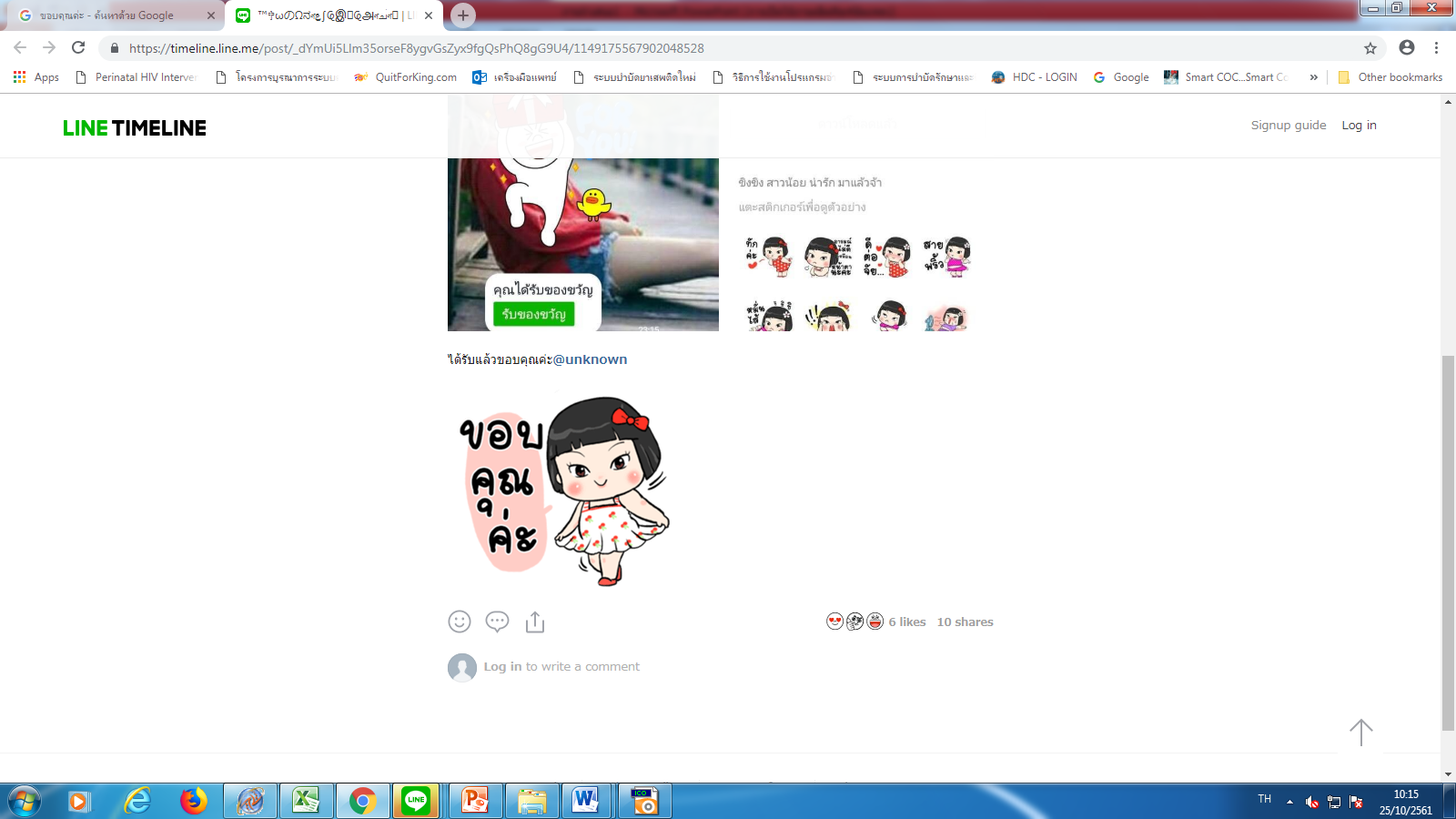 อ้างอิงจาก สถาบันธัญลักษณ์